Evaluation Capacity Building: Toward Program and Cost Effectiveness in the MilitaryPresented byJ. Elizabeth Perkins, PhD Julianne R. Manchester, PhDRichard G. Best, PhDChristopher Heffner, BS10 November 2017
“Medically Ready Force…Ready Medical Force”
1
[Speaker Notes: Slide 1-3: HEFFNER
Slides 4-5:  PERKINS
Slides 6-13: MANCHESTER
Slides 14-18: BEST
Slides 19+: PERKINS


Hello. I am Mr. Chris Heffner. I provide contract support to the Defense Health Agency in the Division of Strategy, Plans, and Functional Integration. I will be your moderator for this presentation.
Today’s topic is “Evaluation Capacity Building: Toward Program and Cost Effectiveness in the Military.”]
Disclosures
The views expressed in this presentation are those of the authors and do not necessarily reflect the official policy of the Defense Department nor the U.S. Government
We have no relevant financial relationships to disclose
2
[Speaker Notes: The views expressed in this presentation are those of the authors and do not necessarily reflect the official policy of the Defense Department nor the U.S. Government
We have no relevant financial relationships to disclose]
Agenda
Overview of the Defense Health Agency’s J5 Program Evaluation Effort 
Strategic Framework for Multi-Phased Evaluation Approach
Evaluation Capacity Building (ECB) and Phased Integration 
Case Study - Psychological Health program to build cohesion, morale, and combat readiness through after-event debriefing techniques
Program description (primary intent, logic model)
Evaluation needs (Fidelity, Sustainability, Characteristics, Changes)
Consultative activities to build evaluation capacity
Plans to interpret cost effectiveness from inputs and outcomes 
Conclusion
References
Questions
3
Engility Proprietary
[Speaker Notes: The presenters for today’s symposium include Dr. Liz Perkins, Dr. Julianne Manchester, Dr. Rick Best, and Mr. Christopher Heffner. Dr. Perkins is a community psychologist and evaluation program manager. Dr. Manchester is a research psychologist and evaluation subject matter expert. Dr. Best is an industrial and organizational psychologist.  Mr. Heffner is a senior cost analyst and health services manager.
 
Dr. Perkins will begin with an overview of DHA J5 Program Evaluation
Dr. Manchester will discuss the Evaluation Capacity Building framework and how it relates to Phases I-IV
Dr. Best will then discuss a case study of a Psychological Health program to demonstrate a Phase III application and implications for Phase IV cost effectiveness.
We will conclude with a summary by Dr. Perkins and provide an opportunity to ask questions.]
Overview of the Defense Health Agency’s J5 Program Evaluation Effort
4
[Speaker Notes: Dr. Perkins begins the presentation.]
Introduction to the Defense Health Agency
Established October 1, 2013, the Defense Health Agency (DHA) supports the delivery of integrated, affordable, and high quality health services to Military Health System (MHS) service members, retirees, and their families
The agency uses a multidisciplinary approach to investigate complex issues in measuring, evaluating and analyzing the performance of healthcare delivery systems and develop innovative methods for financing high-quality health care
The agency supports the aims of the Military Health System: to increase readiness, provide better care, and promote better health at a lower cost
5
Engility Proprietary
[Speaker Notes: Dr. Perkins]
DHA J5’s Evaluation Focus
Part of a multifaceted approach by the Defense Department to examine program quality, effectiveness and costs, the DHA J5 program evaluation effort:
Evaluates programs in response to legislative, executive and Defense Department initiatives
Implements an evidence-based approach to program evaluation as well as education, training and consultation services to build evaluation capacity
6
Engility Proprietary
[Speaker Notes: Dr. Perkins

In response to a need for increased fiscal accountability, the Defense Department embarked on a multifaceted program evaluation effort to examine program quality, effectiveness and costs
As part of that broader effort, DHA was tasked to evaluate existing military health programs to determine effectiveness and ensure efficient use of resources in response to legislative, executive, and Defense Department directives.
 
Included in program evaluation efforts, DHA J5 developed and is implementing a standardized, evidence-based approach to program evaluation. In terms of program improvement, DHA J5 offers specialized consultation services to build evaluation capacity.]
Strategic Framework for Multi-Phased Evaluation Approach
7
[Speaker Notes: Dr. Perkins transitions to Dr. Manchester]
Four Phases in Building Evaluation Capacity
Program Consultation (Phase II)
Tailored training & consultations to build evaluation capacity
Program Assessment of Evaluation Capacity (Phase I)
Comprehensive telephone interviews and site visits to provide baseline data on program functioning and evaluability
Outcomes Demonstrations 
(Phase III)
Facilitate evaluation planning, analysis and review to demonstrate targeted changes in outcomes
Enhanced Evaluation Capabilities
Cost Effectiveness (CE) Demonstrations (Phase IV)
Apply CE and other critical cost ratios to magnitude of outcomes changes
Engility Proprietary
8
[Speaker Notes: Dr. Manchester

This graphic shows the four phases of DHA J5 Program Evaluation effort: 
It begins with the Program Assessment phase in which initial information is collected from each program. Data are analyzed to:
(1) assess baseline information (core competencies) of the programs- Fidelity, Sustainability, Characteristics, and Changes in outcomes (such as resiliency, stigma, care access). I’ll further define these 4 areas later in the presentation.
(2) identify opportunities for building program’s evaluation capacity. Programs in need of evaluation capacity building are scheduled for Phase II Program Consultation, while programs deemed ready for systematic evaluation efforts are targeted for Phase III outcome effectiveness demonstrations.
 
In Phase II, Program Consultation targets programs that can benefit from evaluation capacity building. Program Consultation services are intended to enhance a program’s evaluation capacities and help it prepare for external evaluations or to conduct its own, internal evaluations.  Programs receive evaluation tools such as specifically tailored Excel worksheets related to logic modeling or instrumentation development. Programs may also receive assistance with creating evaluation questions, data planning and cost/resource tracking.

In Phase III, we facilitate evaluation planning, analysis, and review to demonstrate changes in outcomes (e.g., stigma, resiliency, care access) for programs. I’m going to illustrate aspects of Phase III in a later slide.

For those programs in Phase III with significant outcomes (given sample size, statistical parameters), we apply Phase IV cost effectiveness algorithms to demonstrate cost effectiveness.

Now, I will discuss evaluation capacity building and its integration with these 4 stages.]
Evaluation Capacity Building (ECB) and Phased Integration
9
[Speaker Notes: Dr. Manchester]
ECB Definition and Drivers
What is Evaluation Capacity Building (ECB)? 
The “intentional work to continuously create and sustain overall organizational processes that make quality evaluation and its uses routine” (Stockdill, Baizerman, & Compton 2002)
Why is ECB needed?
External drivers - demand for accountability for program spending and outcomes
Internal drivers – limited evaluation capacity (knowledge, skill, resources); desire to improve program activities to better meet the needs of participants; demonstrate program effectiveness
10
Engility Proprietary
[Speaker Notes: Dr. Manchester

What is Evaluation Capacity Building?
One of the more popular definitions of evaluation capacity building was authored by Stockdill, Baizerman, and Compton.  They define this concept as “intentional” work to make quality evaluation practices part of the normal operations.  Learning evaluation skills affords programs greater opportunity for a) conducting their own internal evaluations and b) understanding the processes and characteristics of good evaluation when negotiating evaluations externally.
 
Why is it needed? The need for building evaluation capacity may come from external or internal drivers.
Externally, programs may need to meet accountability requirements to justify the expenditure of funds or to demonstrate whether or not they are achieving their target outcomes. There are several external factors that triggered the need for DHA to build evaluation capacity, including directives from Congress, the Executive Branch, and the Defense Department. 
Internally, programs often lack the skills and resources to conduct systematic evaluations – they are not implemented with evaluation capabilities as part of the design. Alternatively, programs want to show how effective they are to justify continued or additional funding and leadership support.

Now I’ll briefly walk you through an adapted version of Preskill & Boyle’s ECB model.]
Learning Capacity Model
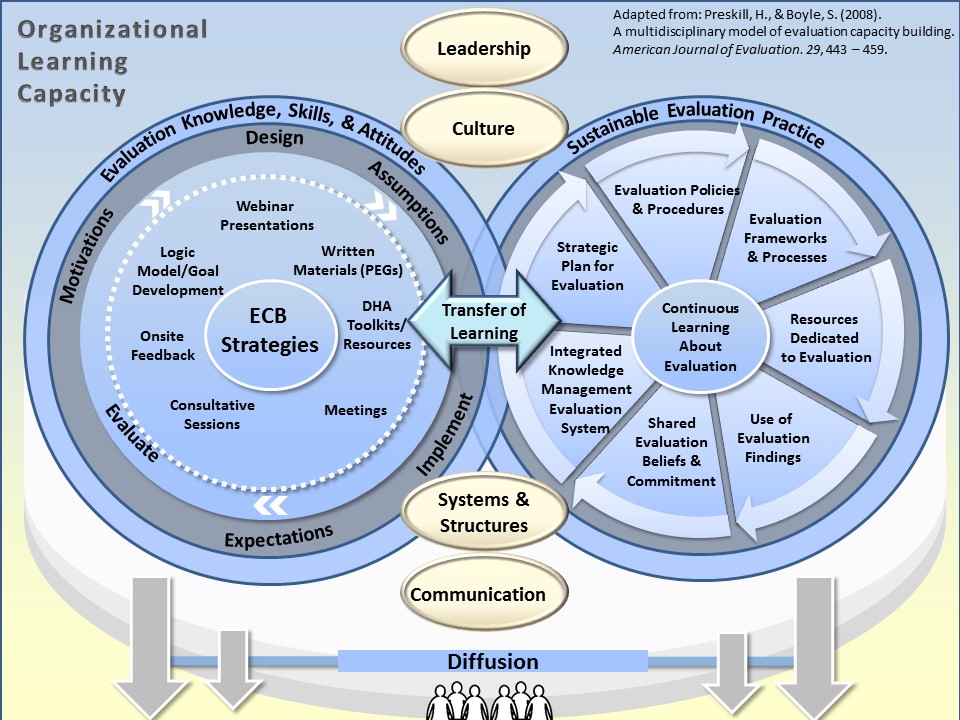 11
Engility Proprietary
[Speaker Notes: Dr. Manchester

We employ ECB activities such as logic model development and consultative sessions to improve use of evaluation findings and evaluation frameworks.  The idea is that programs will develop sustainable evaluation practices that ultimately improves programming that leads to intended outcomes.]
Evaluation Phases and ECB
12
Engility Proprietary
[Speaker Notes: Dr. Manchester

There is an eye toward evaluation capacity building (as presented in previous slide) being integrated in all 4 phases.  The goal of Phase I was to develop a baseline of capacity information
	--mission, goals, objectives, implementation upholds intended components-Fidelity 
	--program addresses needs through appropriate activities/ tracks funding and FTEs-Sustainability  
	--funding and other input categories (stakeholders, partnerships, program designers); motivation (mandatory, voluntary, learning, so forth) for participating in program-Characteristics
	--Changes in reactions, awareness, learning, behaviors, organizational changes as a result of program activities
Feedback through On-Site Meetings and Evaluation Reports. 
The goal of Stage II is the completion of Consultative Sessions, Written Materials, and Webinar presentations to influence Evaluation Practices and Use for processes and outcomes.
Stage III provides more direct assistance on evaluation planning toward targeted outcomes capable of being tied to cost effectiveness (Phase IV). 

Dr. Manchester transitions to Dr. Best]
Case Study: Psychological Health Program that Intends to Build Cohesion, Morale and Combat Readiness
13
[Speaker Notes: Dr. Best

Thank you Dr. Manchester.   

The program on which this case study is based was designed to support and enhance cohesion, morale, and combat readiness among active duty service members within 120 days of deploying (train/ready), or within 120 days of returning from deployment (reset). The program uses debriefing techniques following high-adventure activities to achieve the target outcomes. Participants engage in high-adventure activities to invoke an adrenaline rush much like that experienced during combat situations. The after-event-debriefing activities intend to reinforce unit cohesion and morale, as well as to teach soldiers coping strategies to manage combat experiences. 

The program trains morale, welfare, and recreation personnel to implement program activities across geographically-dispersed sites.]
Case Study: Program Description
 use of recreational facilities
Stress release
 physical / functional fitness
 accidents 
 behavioral incidents
 Combat readiness
 unit cohesion
 unit morale
14
Engility Proprietary
[Speaker Notes: Dr. Best

DHA’s J5 team starts its consultations by engaging program stakeholders and key personnel in a discussion of the program’s primary intent. This discussion provides a foundation on which a logic model can be designed. A logic model provides a graphic description of what the program intends to accomplish (i.e., its primary intent).

As I just mentioned, the program intends to support unit cohesion and contribute to combat readiness by involving service members in a high adventure activity, followed by an after-event debrief. This slide shows a logic model featuring these two key activities and their associated inputs (resources), outputs, and outcomes. Here you can see that intended outcomes of the high adventure activity is for service members to release stress in the short-term, increase usage of recreational facilities in the medium-term, which hopefully translates into increased physical/functional fitness in the longer term.

The debrief activity intends to promote unit cohesion and morale following the high-adventure activity (i.e., short-term), which hopefully translates into decreased accidents and behavioral incidents in the medium-term. This ultimately intends to contribute to increased combat readiness in the long-term.]
Case Study: Phases I-II – Identifying and Addressing Evaluation Needs
Fidelity 
Was the program implemented as planned?
Sustainability 
Is the program meeting the identified needs?
Does the program have sufficient funding?
Program Characteristics
Is the program tracking the trained unit leaders/participants? 
Changes 
Does the program change leader/participant learning, behavior?
15
Engility Proprietary
[Speaker Notes: Dr. Best

As you saw earlier, DHA’s J5 Phase II Evaluation Capacity Building efforts are based on the results from the Phase I work.  

Phase I Results
Fidelity: To achieve the desired outcomes of enhanced teamwork, cohesion, and morale requires faithful implementation of the psychological principles on which the program is based. Feedback and anecdotal information suggests the program is not being implemented as intended across geographically-dispersed sites (e.g., some events do not conduct the after-event debrief). As a result, the program manager is very interested in evaluating the fidelity with which his program is being implemented.  
Sustainability: The program is not currently budgeted for continuation beyond FY 2018, so demonstrating effectiveness is key to their sustainability. In fact, the program manager has tried to evaluate his program, but needs guidance and additional capacity (e.g., evaluation design, data analytics). In addition, DHA’s J5 team is working with the program to design an evaluation plan that determines how effective the activities are in meeting the stated intentions. 
Program Characteristics: “Program characteristics” is defined as the linkage between the program’s activities and processes and its intended outcomes. This is operationalized by tracking outputs, such as the number and characteristics of participants who complete the high adventure activity and the after-event debrief. I would also add that for this program to demonstrate the linkage between its activities and the target outcomes, it must ensure its train-the-trainer process is effective. That is, the program trains recreation personnel to train unit leaders in the facilitation of after-event-debriefing activities, which it relies upon to promote team cohesion and unit morale. 
Changes: The program intends to empower unit leaders to use debriefing techniques following high-adrenaline encounters, which intends to promote better cohesion and morale among unit members. It also intends to change participants by encouraging cognitive reappraisals of high-adventure activities that result in more productive (and less destructive) outcomes.]
Case Study: Phase III – ECB Consultation
16
Engility Proprietary
[Speaker Notes: Dr. Best

Phase III
Program Consultation – DHA’s J5 team used a variety of capacity building strategies from the Preskill and Boyle model which are featured in this slide. 
To Define the program, DHA’s J5 team engaged the program manager and a few key stakeholders in an onsite meeting to discuss/confirm what the program intends to accomplish, or its primary intent. We prepared for this meeting by researching the program’s official policy guidance as well as background materials covering the program’s implementation. We also used specialized technology to involve the key stakeholders in this strategic planning session.
 
In order to facilitate the co-development of a logic model that graphically portrays the inputs (resources) that are necessary to support specific activities that are designed to produce outputs and target outcomes, we started by providing the program with written materials (Step-by-step tutorials in program evaluation capabilities) and technology platforms that host webinars on program evaluation concepts. We trained the program stakeholders in logic model development – but also involved them in the development of their own logic model. We used forward-mapping approaches building upon key activities used by the program. DHA’s J5 team coached the program stakeholders through a few entries into their logic model to illustrate the process of developing a logic model.  
  
The initial Evaluation Strategy was guided primarily by the program’s current data collection efforts; that is, the program manager has collected a rather large number of post-event surveys he plans to use to determine the effectiveness of the high-adventure activities as well as the unit leader in facilitating the after-event-debriefs. He does not have the capacity to analyze that data himself, so we helped him using a strategy I will call “relationship building” – Specifically, we facilitated a collaboration with a biostatistician in another division. Many programs do not have data collection and/or analytic capacity, so we often try to encourage collaborations with personnel who can provide those skill sets (such as academic institutions). DHA’s J5 team provided technical assistance by developing a data analysis plan for the biostatistician to use when examining the post-event survey data. Results of those analyses revealed a lack of variability in response patterns, which signaled the need for survey revision. DHA’s J5 team provided technical assistance and coaching to guide revisions to the post-event survey instrument. This guidance included a plan for pilot-testing the revised survey instrument. 

For the Evaluation Plan, the program will collect participant reaction data using the revised survey instrument to evaluate post-event outcomes including the effectiveness of the high-adventure activities, the after-event-debrief activities, and the unit leader in facilitating the debrief. DHA’s J5 team will provide technical guidance and coaching to facilitate data collection efforts and to design an analytic plan that addresses specific evaluation questions.]
Case Study: Phase IV – Cost Effectiveness
Are the high-adventure activities effective in releasing stress?  
Are after-event-debriefs effective in promoting unit cohesion?
What are the costs associated with each activity?
What are the costs per level of change?
What are the cost comparisons given the quality of fidelity implementation between sessions?
17
Engility Proprietary
[Speaker Notes: Dr. Best

Phase IV Plans
DHA’s J5 team will provide technical assistance and coaching to use the program’s post-event survey information to answer some questions of shorter-term effectiveness, such as:

Are the high-adventure activities effective in releasing stress? While the post-event survey will provide self-report information to help answer this question, information from the logic model will be used to determine the cost of achieving effectiveness. By documenting the inputs or resources required for each activity, our cost analysts can determine the cost of those resources that are necessary for the activities toward achieving stress release. This information can be partitioned to the level of stress release as determined by the measure of effectiveness.

Are after-event-debriefs effective in promoting unit cohesion? The effectiveness of the after-event-debriefs in promoting unit cohesion is being evaluated by participant respondents to the post-event survey. 
It is important to note also that the effectiveness relies on conducting the debriefs as intended – to which the program manager has expressed some concern. Consequently, fidelity of implementation is a process evaluation of relevance to this program. 
In addition, the effectiveness of the after-event debriefs is also a function of the effectiveness of the unit leader who facilitates the debrief, which is dependent upon the effectiveness with which they were taught to facilitate after-event debriefs. While the current evaluation plan utilizes a post-event survey instrument already in use by the program, DHA’s J5 team has advised this program to evaluate the effectiveness of their train-the-trainer process to more systematically evaluate the outcomes of interest. 

And now I will turn the presentation back over to Dr. Perkins for some concluding remarks.]
Conclusion
18
[Speaker Notes: Dr. Perkins]
Key Takeaways
Programs often lack the internal capacity for systematic program evaluation
ECB can support these programs in evaluating their projects

Linkages between the program’s inputs, activities, outputs and intended outcomes are rarely articulated or understood among program stakeholders
ECB resources, such as webinars and one-on-one consultations on logic models and data planning, can promote discussion of how a program operates and how it is designed to produce change
19
Engility Proprietary
[Speaker Notes: Dr. Perkins

And now we share some lessons learned from designing, implementing and evaluating Program Consultation services:

First, military programs are frequently subjected to evaluations, audits, and inspections yet – like most programs - they often lack the capacity for systematic evaluations.
The DHA J5 program evaluation effort is a large scale effort covering programs throughout the Defense Department. Building evaluation capacity with our specialized consultation services is an important part of this initiative.
 
Second, our experience with this effort suggests that key stakeholders, even program managers, may not think of program operations in terms of the linkages between inputs, activities, outputs and outcomes. 
DHA J5 uses evaluation capacity building strategies, like logic models, to establish those linkages and to visually portray how the program operates and produces change.]
Key Takeaways (continued)
DHA’s J5 specialized consultation services use strategies from the Preskill & Boyle ECB model
Written materials (modules), technology (webinars), meetings (onsite visits, teleconferences), technical assistance and coaching
Measuring ECB outcomes can target consultative efforts moving forward  

Determining cost effectiveness requires demonstration of outcomes effectiveness
Program inputs/resources are key sources of information to be included early in the consultative process
20
Engility Proprietary
[Speaker Notes: Dr. Perkins

DHA J5 has developed consultative services to help build evaluation capacity among programs by using strategies from the Preskill and Boyle model.
These strategies are listed here on the slide
DHA J5 is working with programs to help them demonstrate effectiveness, a necessary step toward being able to demonstrate cost effectiveness.
The DHA J5 approach uses information from the inputs component of the logic model; specifically, the cost of the resources necessary to support the activities implemented to achieve the outcomes of interest. For our case study program, the cost of the resources required for the high-adventure activity in the context of the effectiveness in achieving stress release will provide us a measure of its cost effectiveness.]
References
21
Preskill, H., & Boyle, S. (2008). A multidisciplinary model of evaluation capacity building. American Journal of Evaluation. 29, 443 – 459. doi:10.1177/1098214008324182 . 

Stockdill, S. H., Baizerman, M., & Compton, D. W. (2002). Toward a definition of the ECB process: A conversation with the ECB literature, New Directions for Evaluation, 93, 7-26. doi: 10.1002/ev.39.
22
[Speaker Notes: [SHOW FOR 3-5 SECONDS]]
For additional information, please contact:

CAPT Armen H. Thoumaian, PhD, USPHS 
Defense Health Agency
Division of Strategy, Plans, and Functional Integration (J5)

Email: armen.h.thoumaian.mil@mail.mil
23
[Speaker Notes: For additional information, contact information is included on this slide.]
Questions?
24